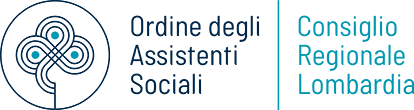 CAP. 6
L’ASSISTENTE SOCIALE  e il centro diurno integrato
Seminario in presenza
Università  degli Studi di Milano Bicocca
Sabato 11 novembre 2023 ore 9.30
AS Francesca  Di Blasi
Gruppo Anziani
I Centri Diurni Integrati
Sono  servizi sociosanitari semiresidenziali che accolgono  persone con compromissione dell’autosufficienza, di età > 65 anni,  affette da pluripatologie cronico-degenerative tra le quali anche le demenze e che non presentino gravi disturbi comportamentali.
Si differenziano  in rapporto a diverse variabili: 
territorio di riferimento;
tipologia  (CDI e CDIA) e collocazione; 
ente gestore (es. pubblico, privato accreditato, fondazione); 
 capienza; 
 tipologia di interventi erogati e figure professionali coinvolte.
anziani e demenza : L’AS NEl cdi
SLIDE 2
Il Ruolo dell’AS dall’accoglienza alla dimissione
In  Regione Lombardia, la figura dell’ AS non rientra tra le figure obbligatorie per l’accreditamento (DGR 8494/2002) : pertanto non è sempre presente, né sono definite le attività che possa svolgere all’interno dell’équipe del CDI.
 
Quando presente, l’AS rappresenta la prima figura che l’anziano e la famiglia incontrano al momento della richiesta di inserimento e che rimane il loro punto di riferimento, dall’ingresso e fino alla dimissione.

E’ quindi  una figura centrale nel processo di accoglienza e presa in carico dell’anziano e nella relazione con il caregiver.

Ruoli possibili
anziani e demenza : L’AS NEl cdi
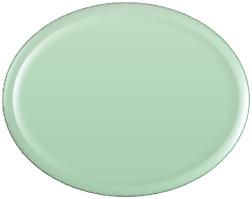 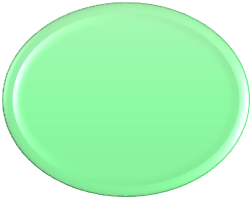 pianificazione di  eventuali interventi di sostegno
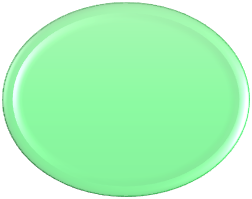 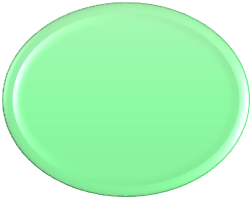 orientamento e supporto
mediazione
informativo
monitoraggio e verifica
SLIDE 3
Il CDI e le altre risorse del territorio
L’AS in CDI riveste un ruolo centrale come “connettore” tra la famiglia dell’anziano e l’équipe del CDI, ma anche tra il CDI e il territorio circostante.
Servizi sanitari domiciliari e territoriali
Servizi sociosanitari
Servizio trasporto e ristorazione
Pone lo sguardo:
 sulle relazioni che l’anziano sta sperimentando con il sistema familiare o con altri soggetti significativi (anche reti informali); 
sulla sua storia e sulle riorganizzazioni messe in atto dall’anziano e dalla famiglia in risposta alla sopraggiunta non autosufficienza, 
sulle risorse attive o attivabili nella comunità.
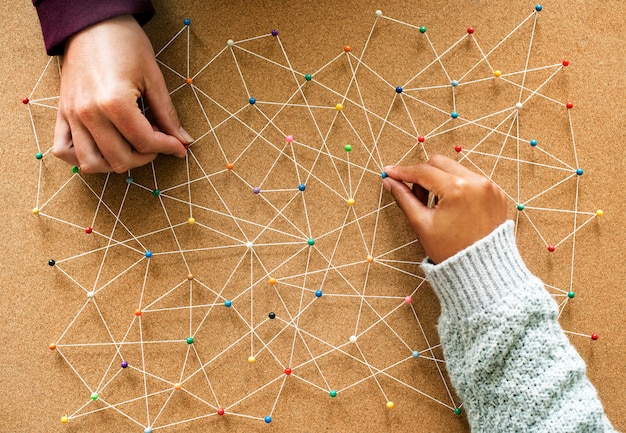 Badanti
Vicinato e portierato
Cooperative
Parrocchia
MMG
Servizi sociali comunali
anziani e demenza : L’AS NEl cdi
ADS
Rete familiare
Uffici comunali
Direzione sanitaria 
Direzione amministrativa 
del CDI
Rete amicale
Associazionismo e terzo settore
Medici specialistici
Equipe del CDI
SLIDE 4
L’AS 	nella funzione di coordinamento del CDI
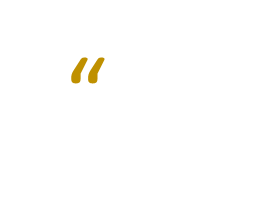 Compito del coordinatore è cercare di coniugare le diverse competenze e professionalità presenti con le dimensioni organizzative del servizio                p.101
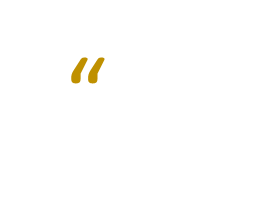 Chiede pareri e raccoglie criticità sull’andamento del servizio e dei servizi accessori attivati; 
Redige avvisi e comunicazioni;
 Propone la partecipazione ad attività o gruppi interni o esterni al servizio
Facilitatore della comunicazione interna; 
Curatore della sfera valoriale e relazionale; 
Aiuta il gruppo ad individuare metodo, obiettivi, strategie e strumenti di lavoro
anziani e demenza : L’AS NEl cdi
Coordinatore
Portavoce attento e critico delle richieste che arrivano dalle famiglie, dall’equipe e dal territorio;
 Si occupa degli aspetti organizzativi e burocratici del servizio;
Fornisce dati sul servizio
Responsabile della comunicazione interna;
 Rappresenta l’ente gestore in gruppi di lavoro con istituzioni e realtà territoriali
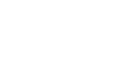